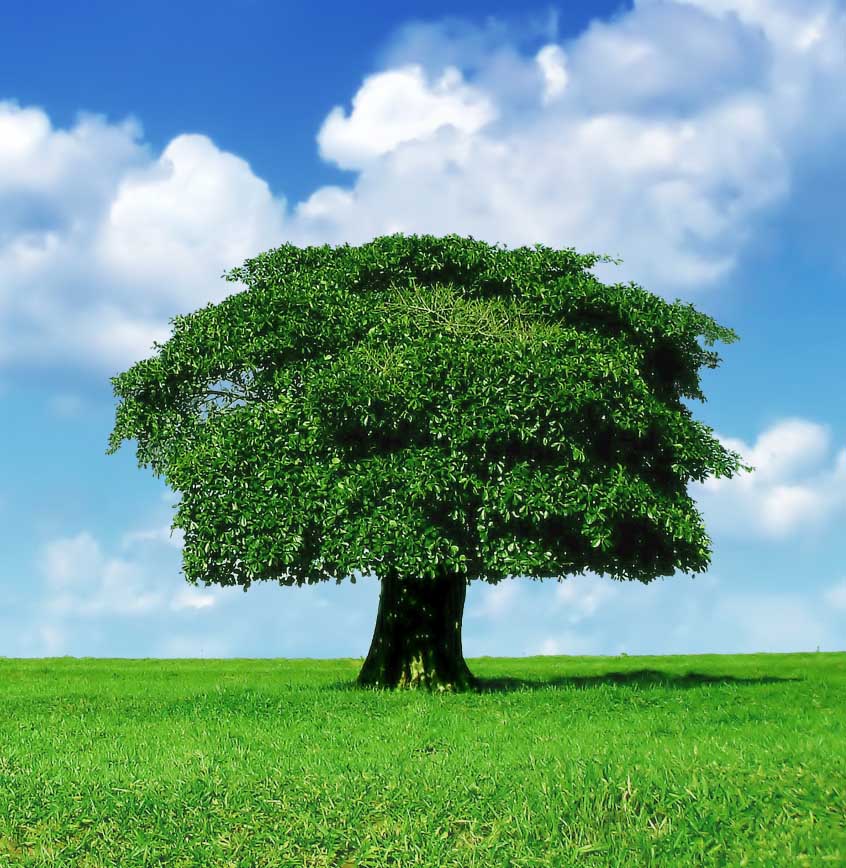 Проект 
по теме: «Древо моей семьи»
Подготовила:
 ученица 2 А класса  
ГБОУ СОШ № 2083
Коротич Алиса
Руководитель : 
Шадрина Лариса Олеговна
1
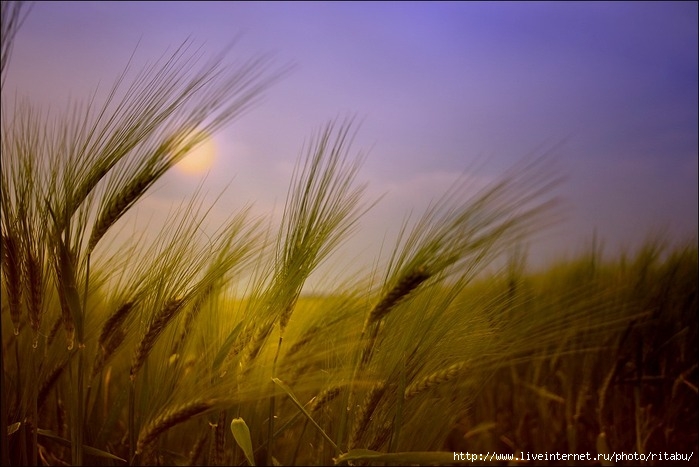 Цель проекта: познакомиться с историей своей семьи, родословной и семейными традициями.

Задачи:
Узнать больше о своей семье;
Узнать о том, как и чем раньше жили мои предки, кто они были, чего достигли, чтобы гордиться ими;

     Гипотеза: знание своего родословного древа поможет узнать мне историю создания своей семьи, свою родословную, семейные традиции.
Происхождение моей фамилии

Согласно книге Б.О. Унбегаун «Русские фамилии» фамилия Коротич – украинская, образована от прозвища «короткий».
По семейной легенде мои родичи Коротичи были хорошими оружейниками, жившими в Шотландии. Их пригласили жить на Украину во времена Полтавских сражений за прославленное оружейное дело. 
Да и сейчас много Коротичей живет на Украине. Есть там даже поселок под названием 
Коротыч (в украинской 
грамматике буква И читается 
как русское Ы).
История моего рода
Без знания истории своих предков
не бывает личной истории!
«… память о своих предках, чувство
рода – доброе чувство, чувство 
историческое, вполне почтенное»
И.С.Аксаков
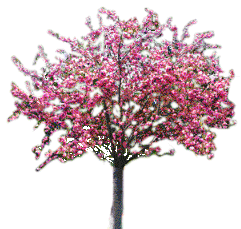 Моё родословное древо
Род моего отца
Мини-схема родственных связей
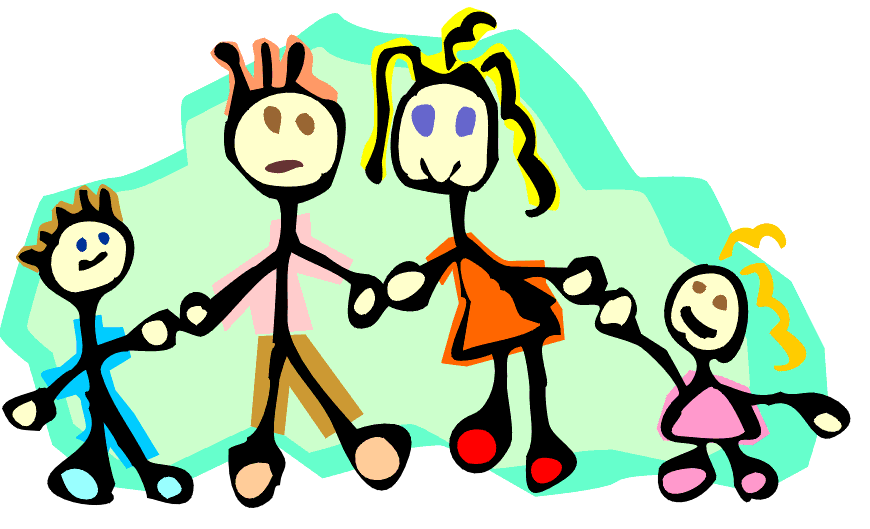 Мой папа
Коротич Алексей Алексеевич
(09.03.1969 г.р.)
Родился в г. Подольске Московской области.
Закончил школу № 6. Служил в армии. В 2000 г. окончил Московский государственный университет по специальности менеджмент. Работает в охранном агентстве.
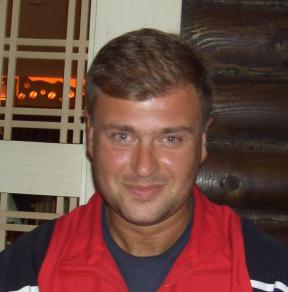 Моя мама
Коротич (Мельчакова) Ирина Викторовна
(30.03.1982 г.р.)
Родилась в г. Магадан. Закончила школу № 4. 
В 2004 г. закончила с Красным дипломом Северный международный университет, факультет «Менеджмент, экономика и финансы». Награждена нагрудным знаком за активное участие в Переписи населения.
Работает начальником отдела экономики в ОАО «ИК «ЗИОМАР».
Мой дед
Коротич Алексей Аниканович
(26.06.1931 г.р.)
Родился в селе Погребы, Кременчугского р-на, Полтавской области.
Семья имела свое хозяйство, не были колхозниками, как большинство односельчан.
Учился в ремесленном училище от электромеханического завода г. Подольск.
Закончил автошколу. Работал 
шофером на грузовой машине. 
В феврале 1994 г. Ушел с автобазы. 
В мае 1994 г. Работал на Скорой 
помощи.
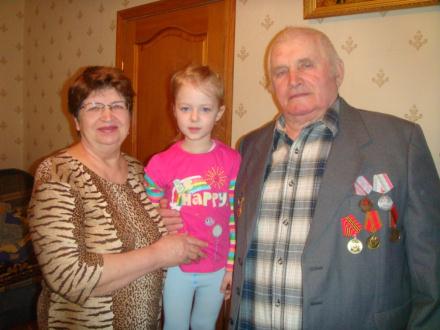 Мой прадед
Коротич Аникий Мартынович
(10.1903 – 04.1966)
Мой прадед был разнорабочим, занимался ремонтом дорог. Началась Великая Отечественная война, но прадеда не брали в армию из-за очень важной работы. Но когда немцы подошли к д. Каменка, призвали всех в армию и прадед ушел на фронт.
Прадед был артиллеристом. Наводчик противотанкового орудия. Попал под Сталинград, где получил первое ранение, обморожение. По Киевом – 2е ранение.
Под Румынией был тяжело ранен. Лежал в госпитале. В октябре 1944 г. Вернулся к семье из госпиталя.
Род моей матери
Мини-схема родственных связей
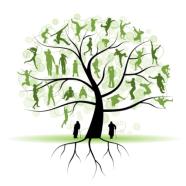 Мой дед
Мельчаков Виктор Степанович
(06.03.1948 – 13.03.1992)

Родился в г. Владивосток. Окончил 8 классов средней школы. В 1965 г. вместе с родителями переехал в г. Магадан. Закончил политехникум с отличием.
Служил в войсках МВД. 
Работал строителем, инженером наземной службы гражданской авиации.
Мой прадед
Мельчаков Степан Федорович
(16.06.1919 – 14.04.2014)

Родился в селе Березовка Красноярского края.
Участник Великой Отечественной войны. Награжден орденом «Красная звезда», 9ю медалями, 7ю почетными и памятными знаками. Воевал в звании мичман на флоте против Японии.
Работал зам. начальника Главпочтамта.
Является почетным гражданином             г. Магадана.
Традиции нашей семьи
Есть в нашей семье  свои традиции. Мы пишем летопись нашей семьи, составляем ее родословную. Мы собрали большой материал о наших предках: информация до 7 колена. В нашем родословном древе 331 человек и это не предел. За последний год маме удалось отыскать и познакомиться со своими дальними родственниками. Со многими ведем переписку через интернет.
В нашей семье есть семейная реликвия – фамильный перстень, который передается по женской линии. Сейчас он у мамы, когда я вырасту он перейдет ко мне.
Фотографии из семейного архива
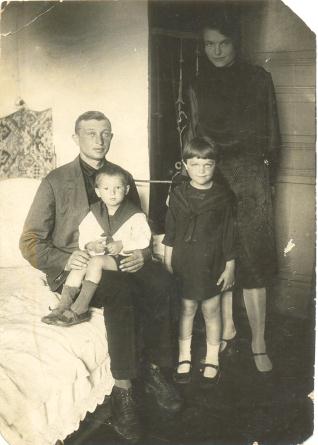 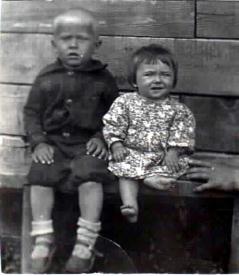 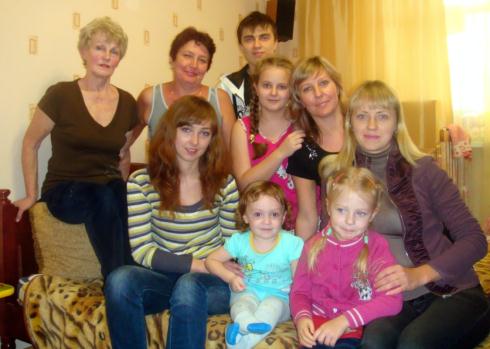 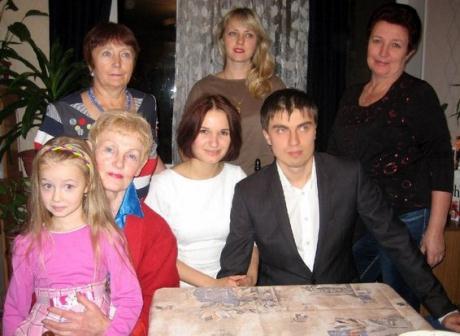 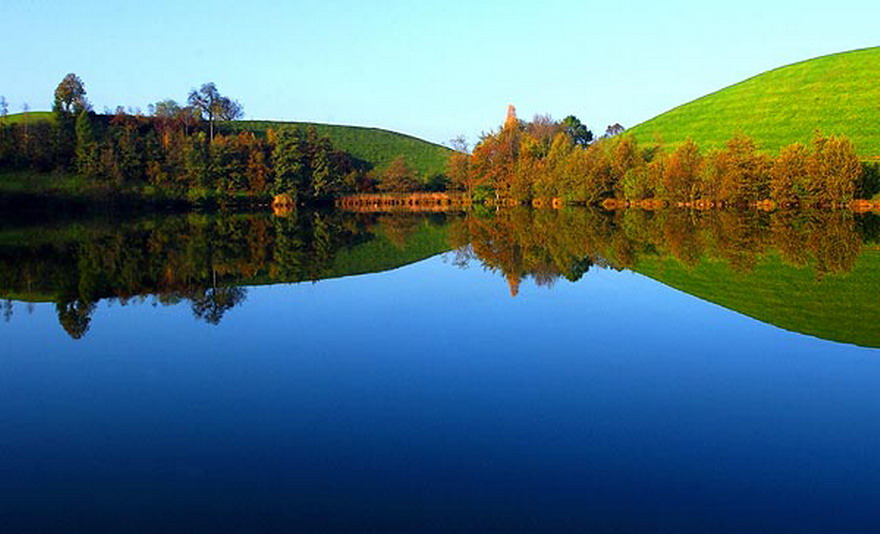 ВЫВОДЫ
Цель работы достигнута.
    В результате работы над проектом  было расширено представление о своей семье, о семейных традициях. 
    Гипотеза нашего проекта подтвердилась: знание своего генеалогического древа, помогло узнать историю создания своей семьи, свою родословную.
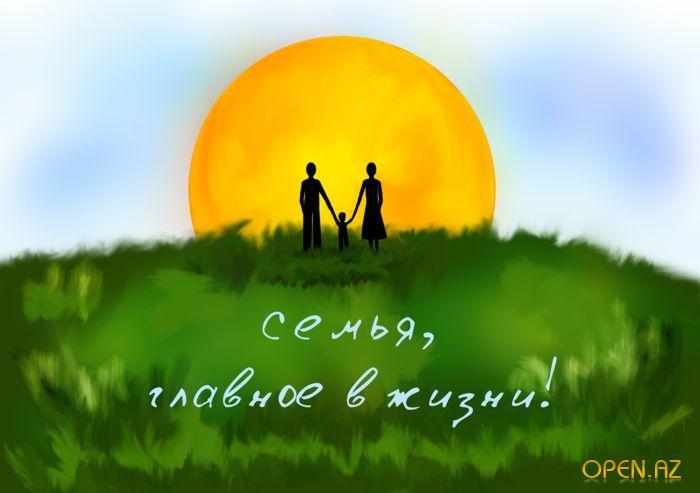 Спасибо за внимание!